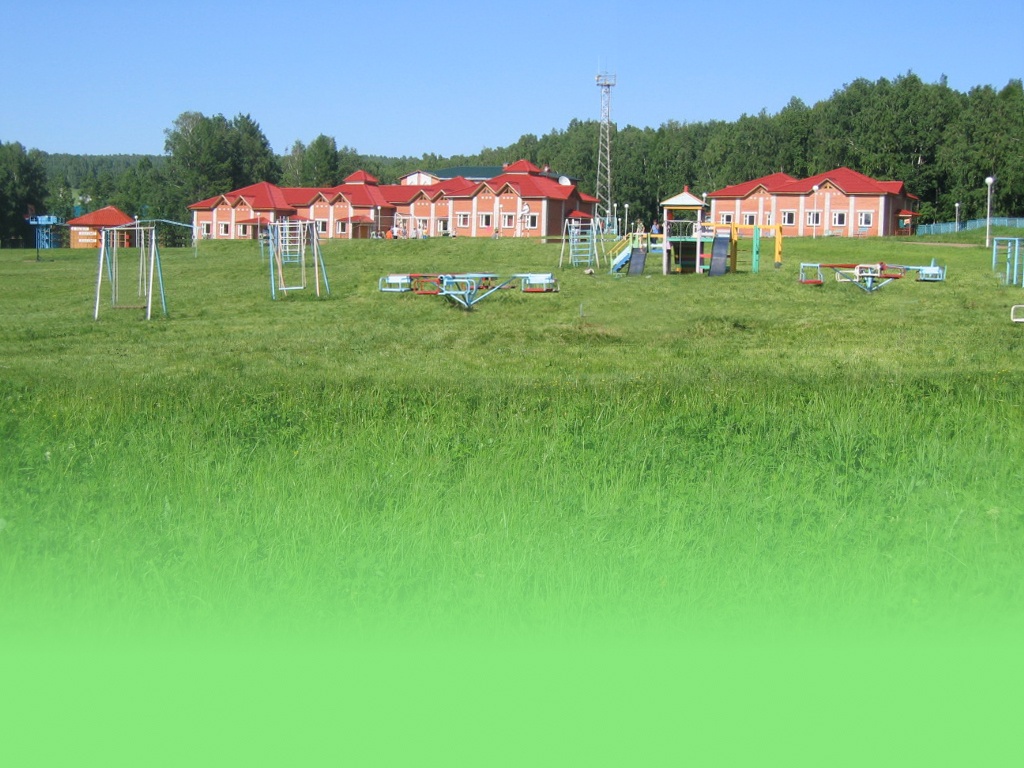 Детский оздоровительно-образовательный лагерь «Инголь» - отличный отдых круглый год.
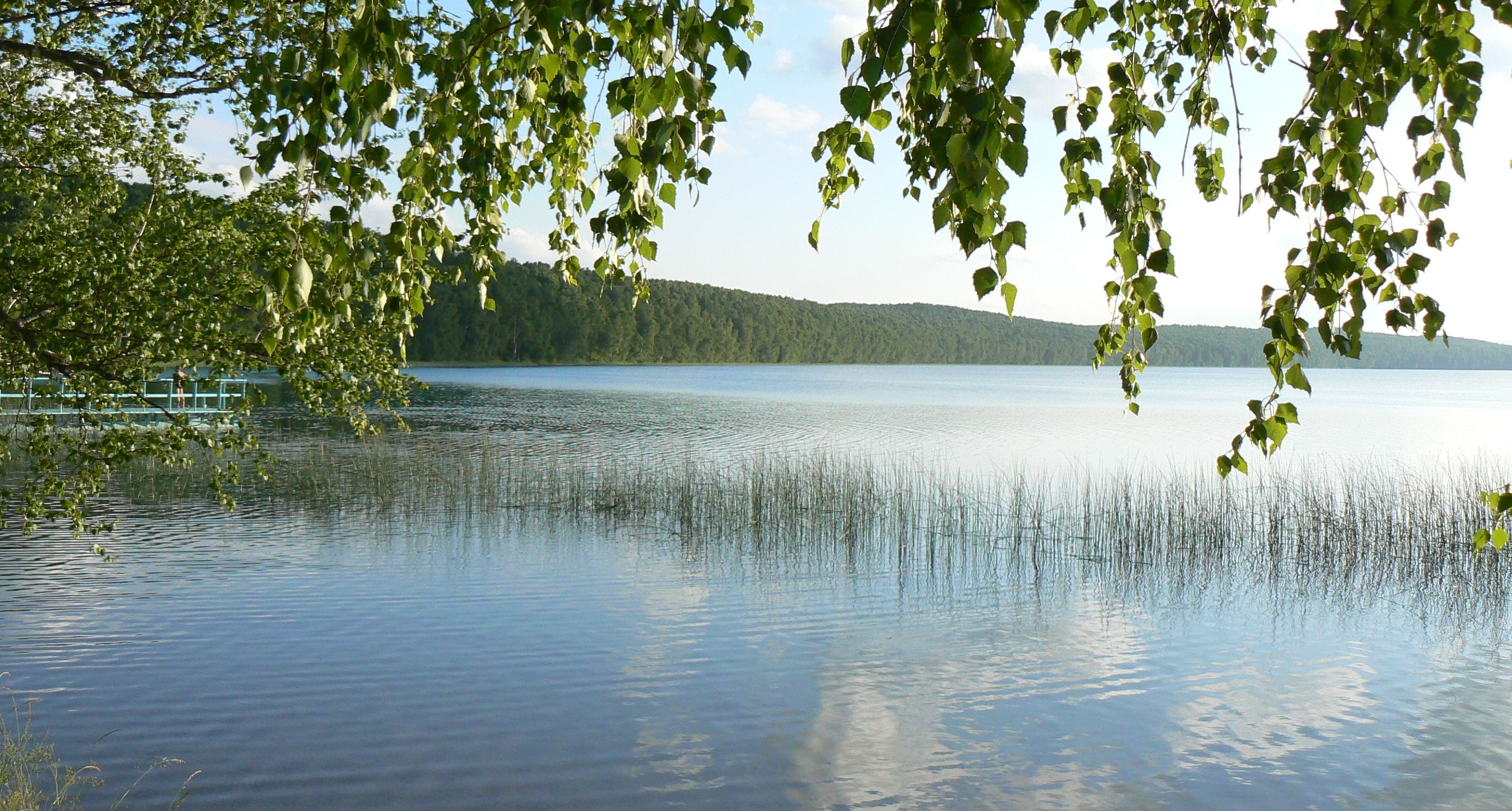 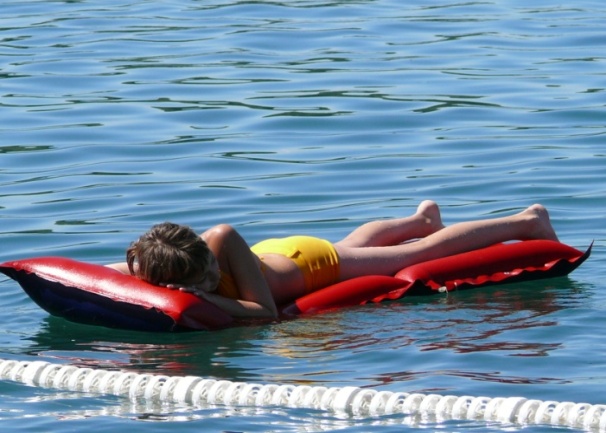 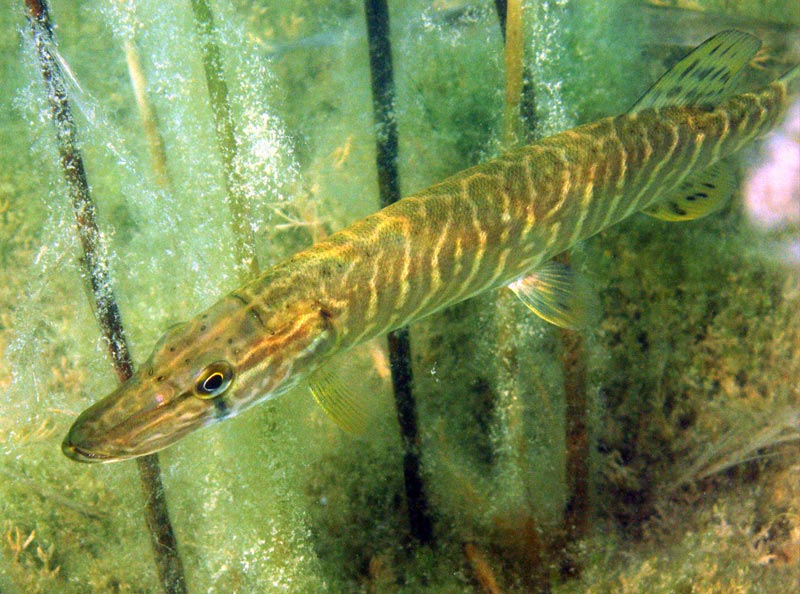 «Инголь»  - красивейшее озеро Красноярского края, расположено в заповедной зоне, окружено со всех сторон берёзовыми и хвойными лесами. Озеро поражает прозрачностью  воды, имеет овальную форму, наибольшая длина 3,5 км, ширина 1,5 км, глубина достигает 94 м. По свойствам  ингольская вода напоминает байкальскую. Из-за наличия растворённого в воде серебра, озеро издавна считается целебным.
Оздоровительный  лагерь «Инголь».
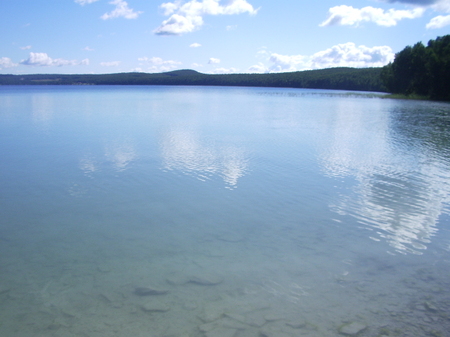 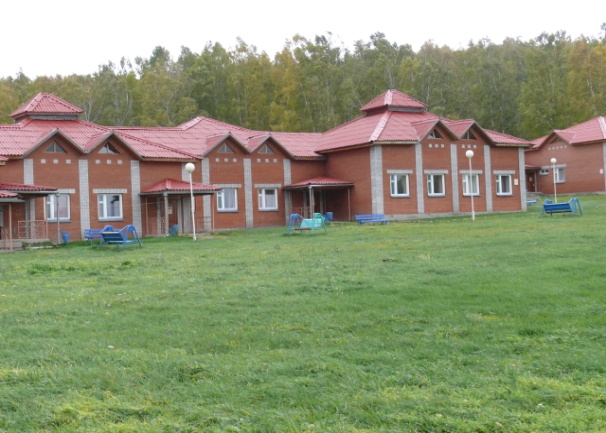 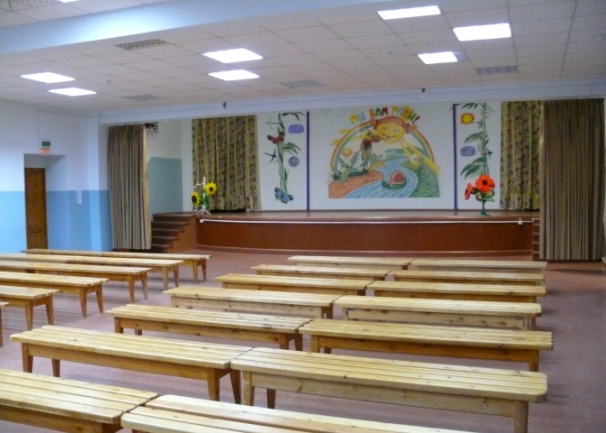 озеро Инголь
Игровой центр
Корпуса
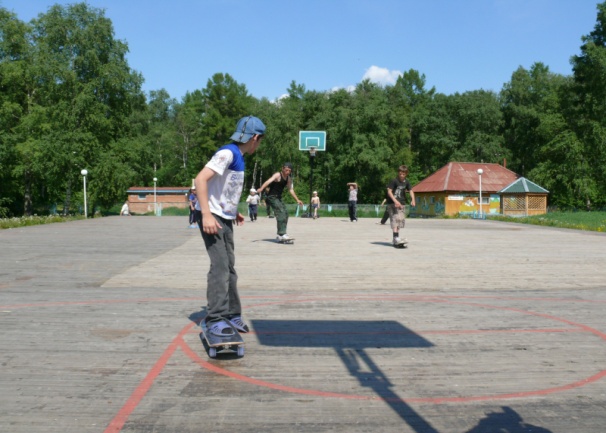 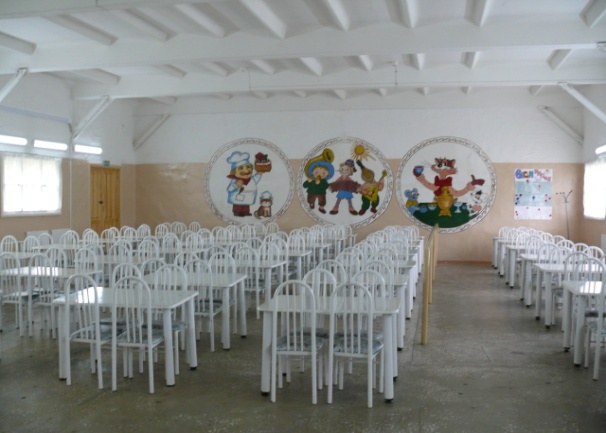 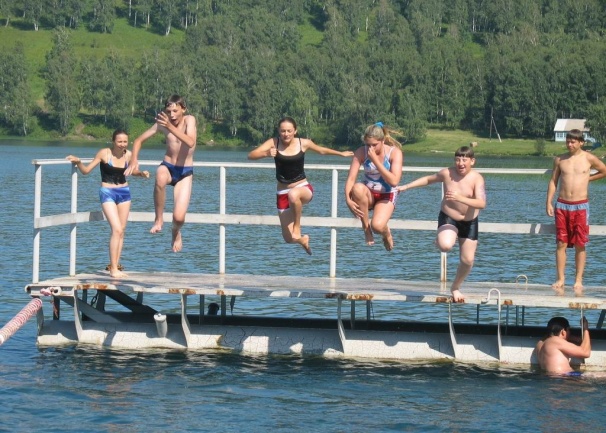 Игровая площадка
Пирс
Столовая
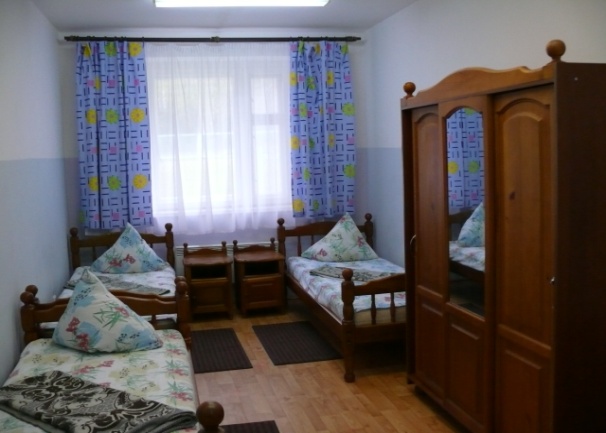 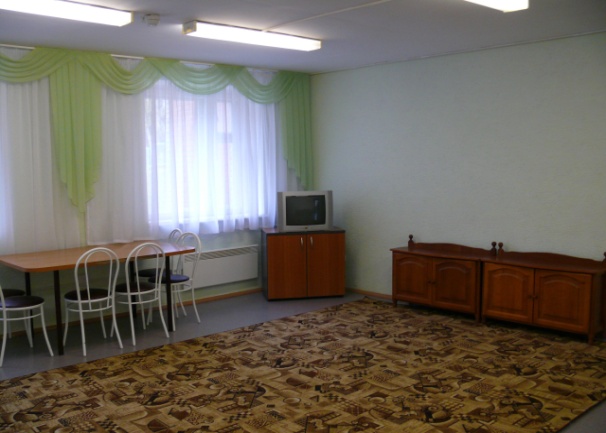 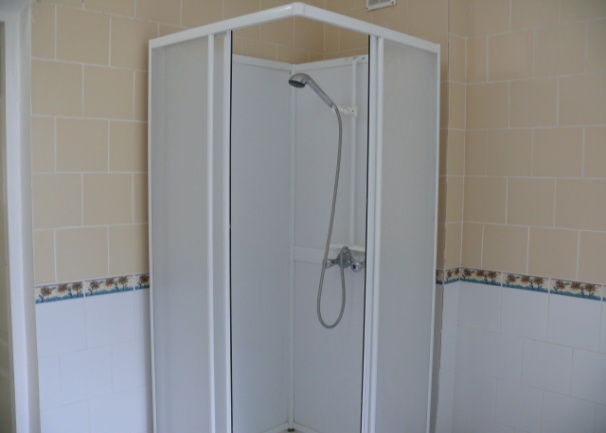 Холл
Душевая
Комната
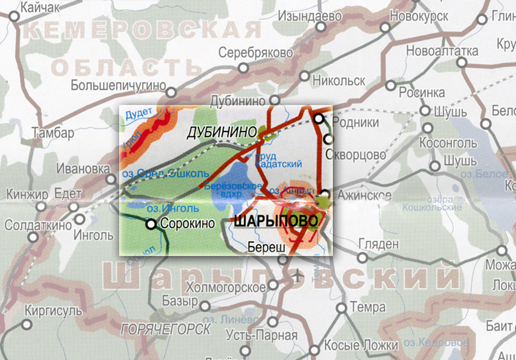 Общая протяжённость дороги от г. Шарыпово до лагеря «Инголь» составляет 32 км, из них заасфальтировано – 26 км. Заключительный участок дороги, длинной 6 км., имеет гравийно-щебёночное покрытие.